ПОДАТКОВИЙ  МЕНЕДЖМЕНТ
Дисципліна за вибором
Спеціальність 051 «Економіка»
Освітня програма «Економічна аналітика та захист економіки»
ПОДАТКОВИЙ  МЕНЕДЖМЕНТ:
— сукупність прийомів і методів організації податкових відносин з метою забезпечення формування дохідної частини бюджету і впливу податків на розвиток виробництва й соціальної сфери;
 — процес управління шляхом використання методів впливу податкового механізму на податкову систему з метою реалізації податкової політики. 
(Податковий механізм — система форм і методів управління податковою системою з метою реалізації податкової політики).
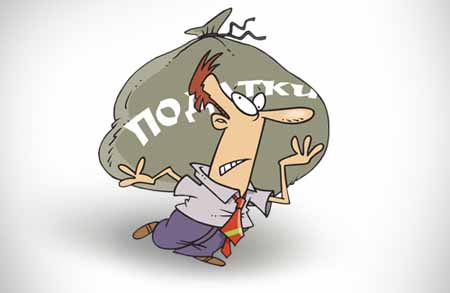 МЕТА дисципліни
є формування системи теоретичних знань і прикладних навичок щодо здійснення податкового менеджменту на державному та корпоративному рівнях.
Завдання дисципліни:
набуття студентами ґрунтовних теоретичних знань з питань функціонування податкового менеджменту в Україні, і зокрема його складових частин: державного, корпоративного та персонального. Окреслити основне коло проблем функціонування податкового менеджменту та шляхи їх вирішення. Набуття студентами навичок застосування на практиці теоретичних положень щодо податкового менеджменту як на загальнодержавному рівні, так і на рівні господарюючого суб’єкта.
Податковий менеджмент необхідно розглядати у трьох аспектах:
як систему управління податками;
як визначену категорію людей, соціальний прошарок тих, хто здійснює роботу з управління податками;
як форму підприємництва (корпоративний та персональний податковий менеджмент).
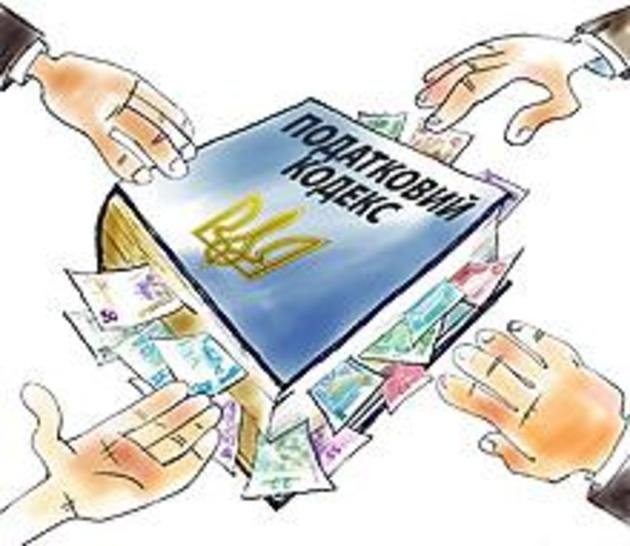 Застосування на практиці:
- здатність використовувати фундаментальні закономірності розвитку фінансів, банківської справи та страхування у поєднанні з дослідницькими і управлінськими інструментами для здійснення професійної та наукової діяльності. 
- здатність використовувати теоретичний та методичний інструментарій для діагностики і прогнозування фінансової діяльності суб’єктів господарювання. 
- здатність застосовувати управлінські навички у сфері фінансів, банківської справи та страхування. 
- здатність оцінювати дієвість наукового, аналітичного і методичного інструментарію для обґрунтування управлінських рішень у сфері фінансів, банківської справи та страхування
Теми, які передбачено РПНД: